The Last Weeks of Class
And then there are exams
Note
The Last Few Weeks
During the last few weeks of the semester, you may be torn between wanting the semester to end right away so you can rest and wanting the semester to last longer so you can finish all your work.
During the fall semester, Thanksgiving may feel like the end of the semester, but it isn’t.
In the spring, the sunshine may beckon, but you have to keep studying.
But then, after exams, you will have a break.
Hang in there!
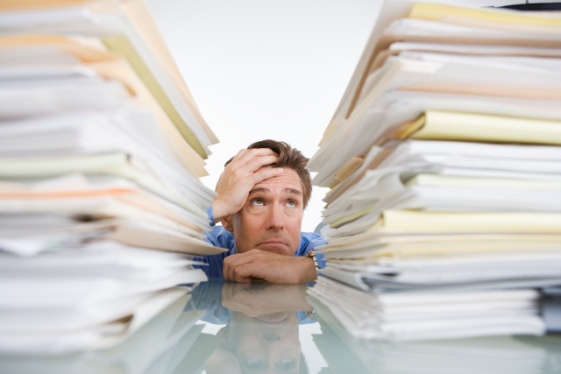 Final Essays and other Projects
Studying for the Final Exam
Find out if the exam is cumulative or if it covers only the work since the last exam.
Put together some method for review.
For most English classes, memorization will not be the best way to study.
When preparing for an essay exam, asking yourself questions and taking time to write out answers is a great way to review.
Study/review a little every day.
Exam Week
Confirm all your exam dates and times at least a month in advance. Put them on your personal planner.
Note that final exams last two hours.
Note that your exam may not be at the same time as the beginning of your class.
Make sure you have whatever you need to bring to the exam.
Plan ahead for parking. If you are late to the exam, you don’t get extra time.
Get enough rest and food so you can concentrate on the exam.
How Did  You Do?
You survived finals.
You completed at least 12 hours with a C average or better.
You are not in danger of losing your scholarship.
You missed more classes than you should have or otherwise “blew” a class.
You made a lot of mistakes.
You are preregistered for next semester.
Terrific!
Not bad! 

Wonderful.

Next semester you won’t.

And learned from them.

You’re doing just fine.
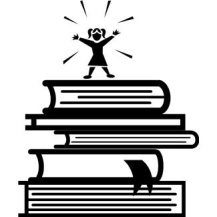 Guess what?
You had a normal first year.
Looking Ahead
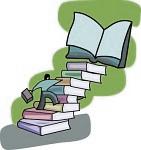